Strings in .NET
Gérald Barré
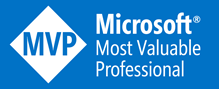 Website: https://www.meziantou.net
Twitter:   @meziantou
Quiz
What output the following code?
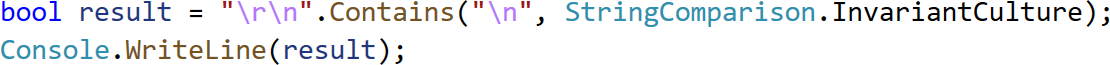 Quiz
What output the following code?


=> It depends
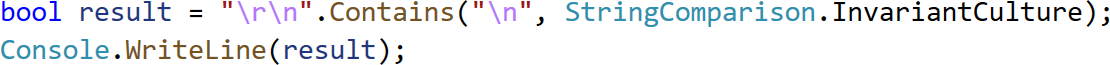 *depends on configuration NLS/ICUNote: Can change at any time
Unicode
Unicode – Characters
Unicode provides a unique number (Int32) for every character

“a” U+0061 (Latin Small Letter A)
“é” U+00E9 (Latin Small Letter E with Acute)
“!” U+0021 (Exclamation Mark)
“你” U+4F60 (CJK Unified Ideograph-4F60)
“😊” U+1F60A (Smiling Face with Smiling Eyes)
Unicode – Grapheme clusters
One “character” may be a combination of multiple characters

“é”
U+00E1 Latin Small Letter E with Acute

“é” looks the same as “é” but is represented by two characters
U+0065 Latin Small Letter E
U+0301 Combining Acute Accent

“👩🏽‍🚒”
U+1F469 Woman
U+1F3FD Emoji Modifier Fitzpatrick Type-4
U+200D Zero Width Joiner
U+1F692 Fire Engine
Normalization form
Different ways to represent the same string
Form C: minimal
U+0065 U+0301 => U+00E1 
Form D: expanded
U+00E1 => U+0065 U+0301
Unicode - Encodings
A Unicode transformation format (UTF) maps a character to bytes
UTF-8:   1, 2, 3, or 4 bytes per character
UTF-16: 2 or 4 bytes per character
High / Low surrogate when 4 bytes
UTF-32: 4 bytes per character
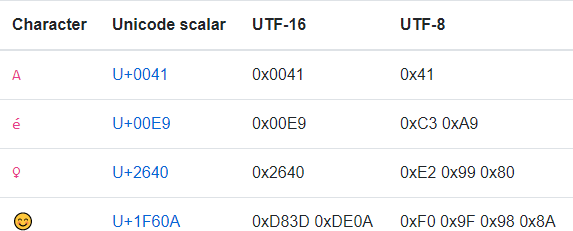 .NET Types
System.Rune Unicode Scalar Value (32 bits)
System.Char (char)  UTF-16 Code Unit (16 bits)
System.Text.StringInfo  Grapheme clusters
System.String (string)  System.Char[] (immutable)
How to count characters?
Number of UTF-16 code units
"👨‍👩‍👧‍👦".Length => 11
 (D83D, DC68), 200D, (D83D, DC69), 200D, (D83D, DC67), 200D, (D83D, DC66)

Number of Unicode Scalar Values
"👨‍👩‍👧‍👦".EnumerateRunes().Count() => 7
U+1F468, U+200D, U+1F469, U+200D, U+1F467, U+200D, U+1F466

Number of grapheme clusters
new StringInfo("👨‍👩‍👧‍👦").LengthInTextElements => 1
Convert to Title Case
RemoveDiacritics
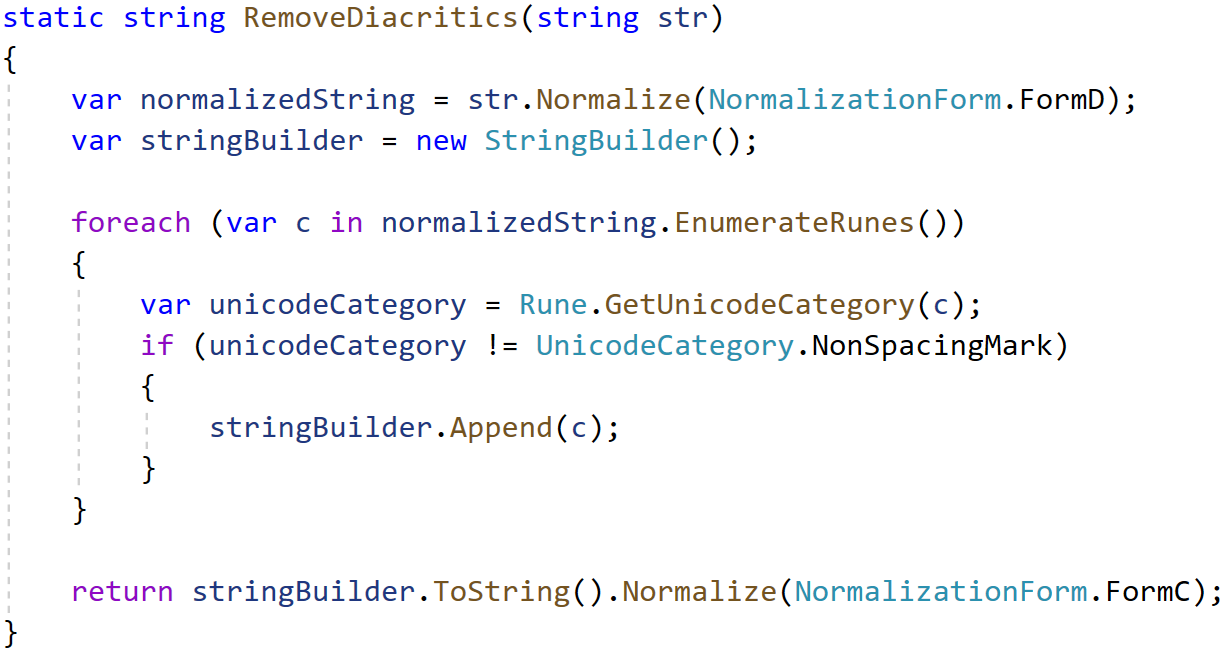 String comparisons
String comparisons
StringComparison.Ordinal
StringComparison.OrdinalIgnoreCase
StringComparison.InvariantCulture
StringComparison.InvariantCultureIgnoreCase
StringComparison.CurrentCulture
StringComparison.CurrentCultureIgnoreCase
StringComparison.Ordinal
Compare the raw data byte per byte
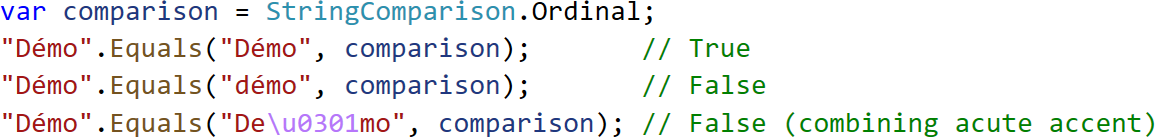 StringComparison.OrdinalIgnoreCase
Compare data as if both strings were changed using ToUpperInvariant
ASCII characters: [a-z] => [A-Z]
Non-ASCII characters: special cases for a few alphabets
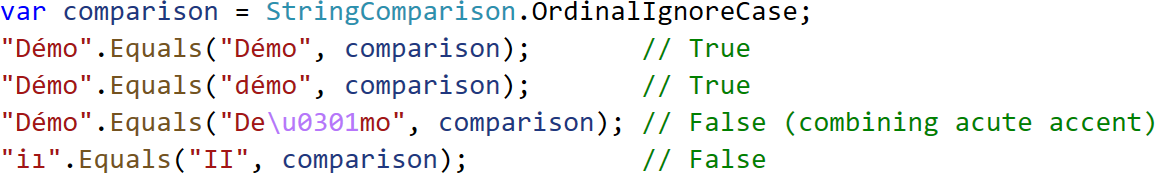 StringComparison.InvariantCulture / StringComparison.CurrentCulture
Compare strings using culture-sensitive sort rules
Depend on the localization data
NLS on Windows from .NET 1.0 to .NET Core 3.1
ICU on Windows starting with .NET 5.0 (possible to use NLS using DOTNET_SYSTEM_GLOBALIZATION_USENLS)
ICU on Linux
Localization data are not constant (Windows / .NET updates)
.NET 5 allows using App-local ICU
[Speaker Notes: https://docs.microsoft.com/en-us/dotnet/standard/globalization-localization/globalization-icu
https://github.com/dotnet/runtime/discussions/43911


NLS: National Language Support
ICU: International Components for Unicode]
String comparison examples
String comparison examples
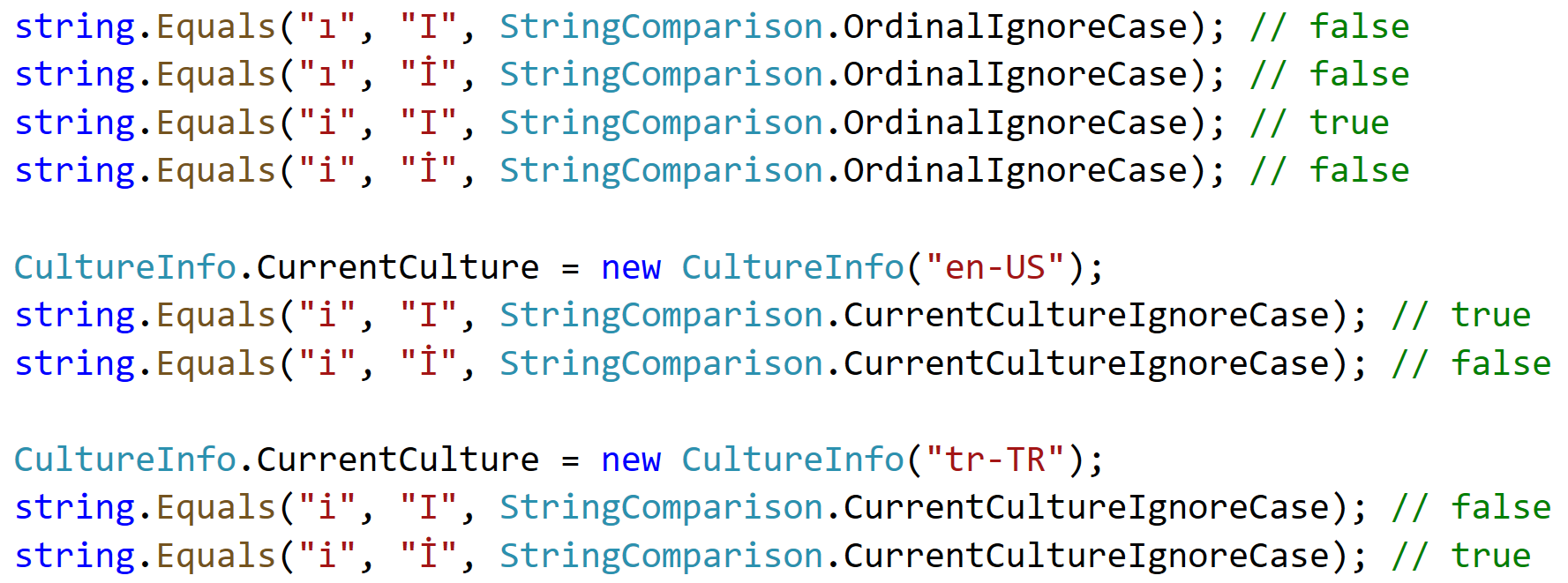 String comparison examples
Be careful when searching for file extensions in the “th_TH.UTF8” culture:
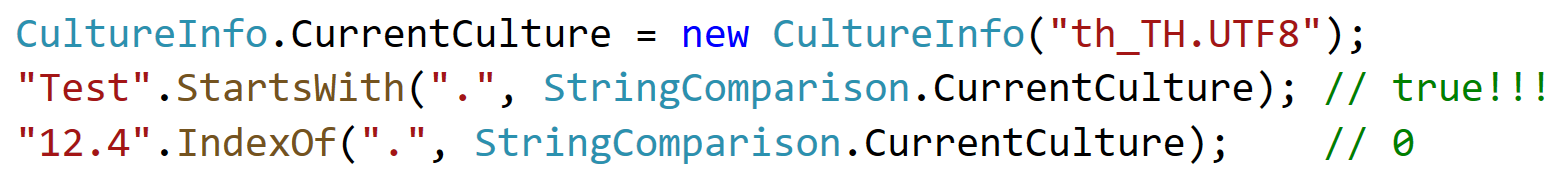 String comparison examples
In Hungarian, “dz” is considered as a digraph (U+01F3)
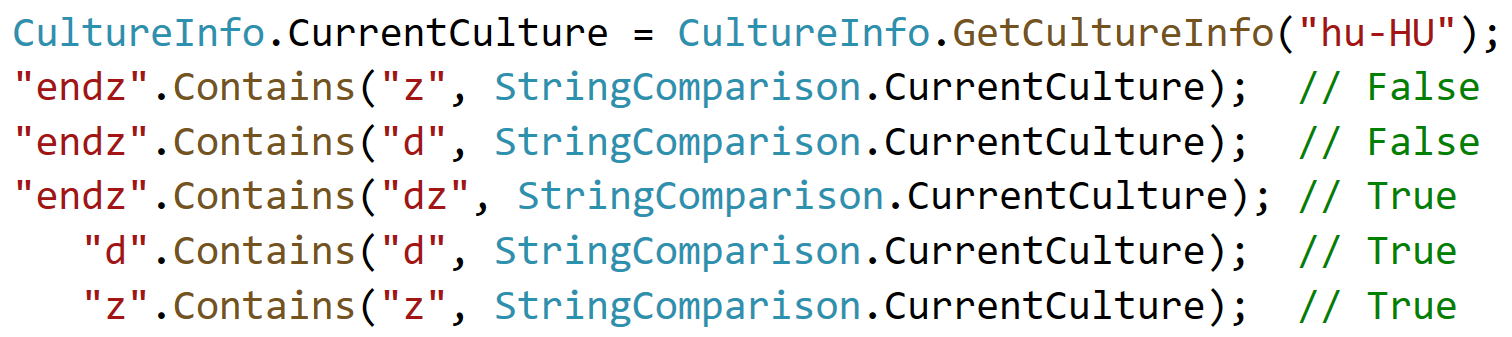 String comparison examples
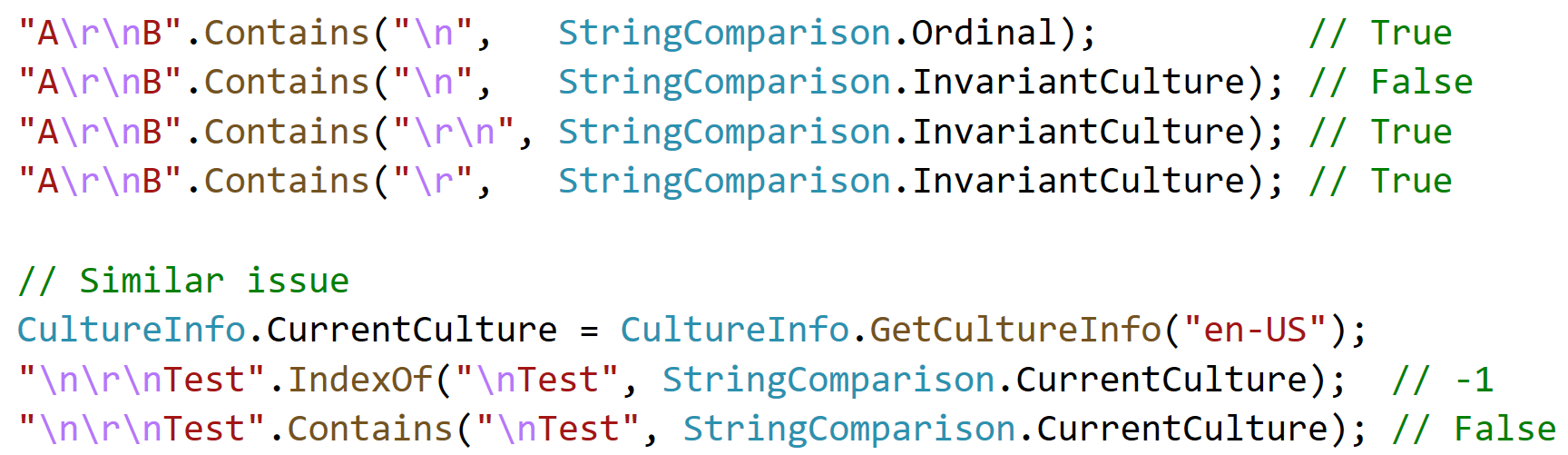 String comparison examples
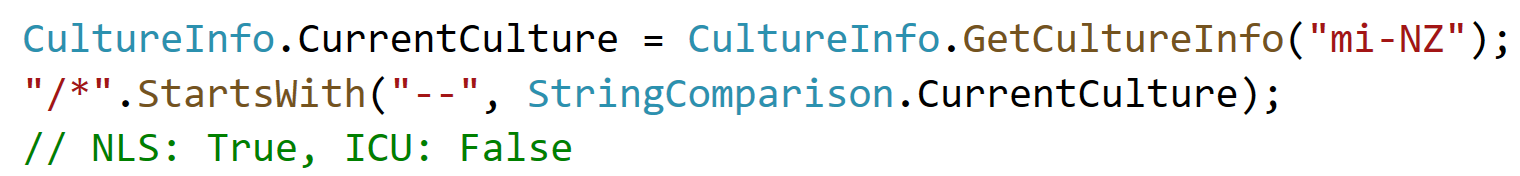 String comparison examples
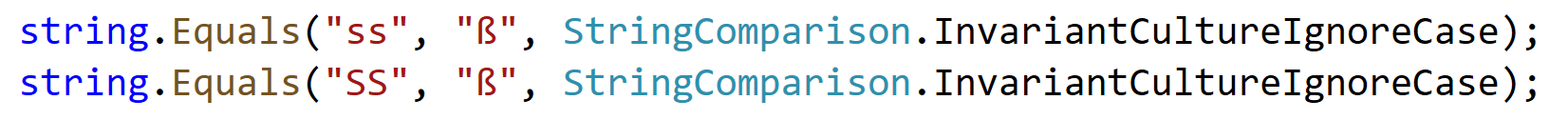 True when using NLS
False when using ICU
String comparison examples
Keep in simple… or not 
Methods have different default modes
Methods have different default modes
How to avoid problems
Always use an overload with a parameter of type:
ComparisonMode
IComparer<string> 
IEqualityComparer<string>
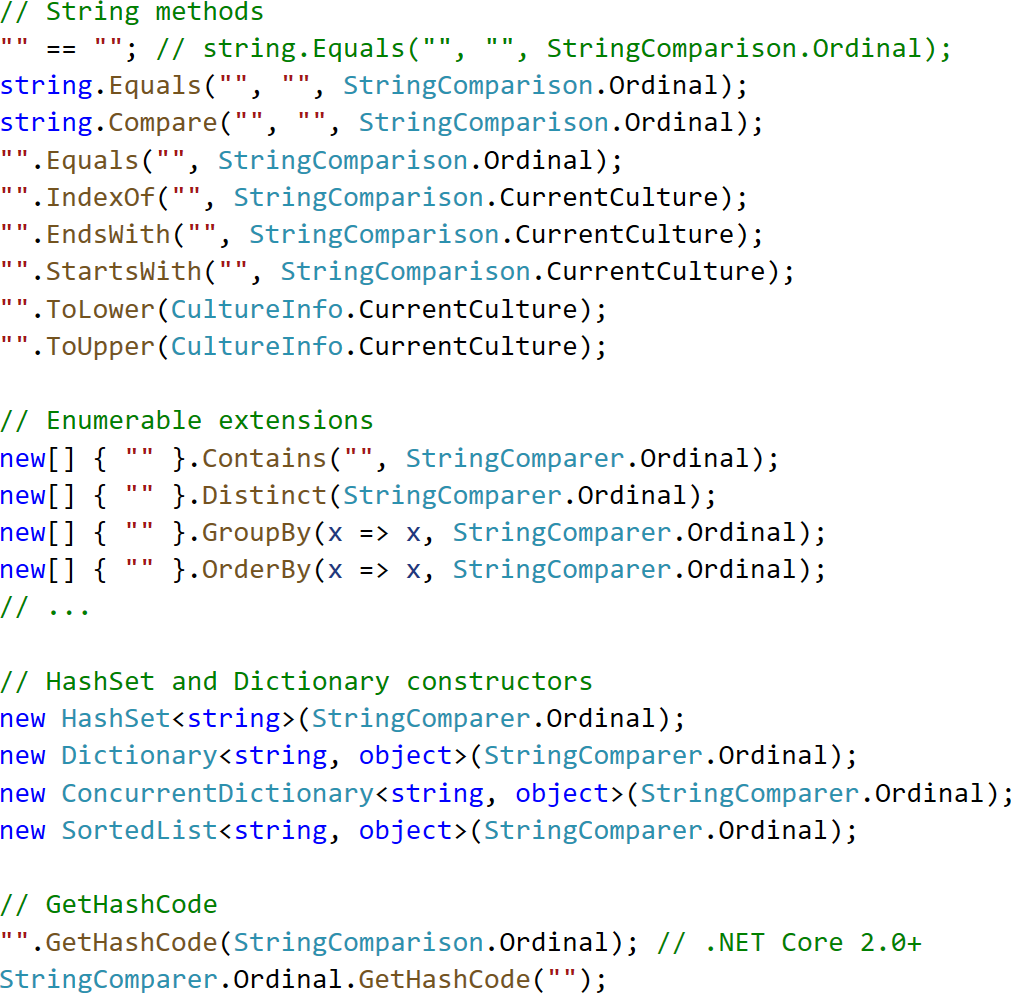 How to avoid problems
Use Roslyn Analyzers (EnableNETAnalyzers or Meziantou.Analyzer)
<PropertyGroup>
    <EnableNETAnalyzers>true</EnableNETAnalyzers>
</PropertyGroup>
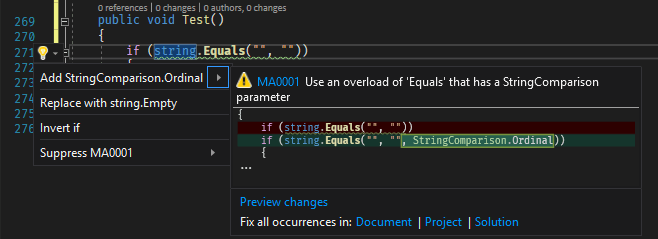 String formatting / parsing
Globalization
Cultures define info for formatting / parsing data
Date and time formats
Number formats
Currency symbol
List separator
Etc.
Invariant culture data are hard-coded and constant
Useful for persisting data
Many methods use the current culture
String.Format(), FormattableString.ToString(), $"{value}"
int.ToString(), decimal.ToString(), etc.
StringBuilder.Append(int)
int.Parse()
⚠ Negative symbol can be problematic
-1 (https://unicode-table.com/en/002D/)
−1 (https://unicode-table.com/en/2212/)

Be sure to use InvariantCulture when needed
[Speaker Notes: -1 (https://unicode-table.com/en/002D/)
−1 (https://unicode-table.com/en/2212/)
https://github.com/dotnet/roslyn/issues/49826#issuecomment-739813166]
Conclusion
Conclusion
Use Rune instead of char when you handle unknown characters
Always specify StringComparison / StringComparer
Most of the time you want Ordinal/OrdinalIgnoreCase
Use InvariantCulture to persist data
Use CurrentCulture to display data to the user
Be careful with methods that implicitly use the current culture
Bonus
Regex
new Regex("[0-9]") => Match 10 characters
new Regex("\d")      => Match more than 600 characters
new Regex("\d", RegexOptions.ECMAScript)
[Speaker Notes: -1 (https://unicode-table.com/en/002D/)
−1 (https://unicode-table.com/en/2212/)
https://github.com/dotnet/roslyn/issues/49826#issuecomment-739813166]
Invariant mode
CultureInfo.Get("whatever") => InvariantCulture
OrdinalIgnoreCase removes support for non-ascii
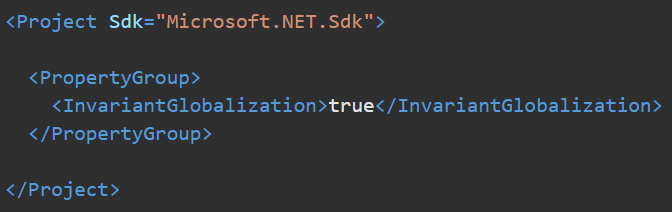 [Speaker Notes: -1 (https://unicode-table.com/en/002D/)
−1 (https://unicode-table.com/en/2212/)
https://github.com/dotnet/roslyn/issues/49826#issuecomment-739813166]
Want’s more?
NET globalization and ICU
Best practices for comparing strings in .NET
Locale (Culture) Data Churn
How to correctly count the number of characters of a string
String comparisons are harder than it seems
.NET Regex: \d is different from [0-9]
Enable or install first-party .NET analyzers 
https://github.com/dotnet/runtime/issues?q=is%3Aissue+ICU